МИНИСТЕРСТВО ОБРАЗОВАНИЯ И НАУКИ РФ
ФЕДЕРАЛЬНОЕ ГОСУДАРСТВЕННОЕ АВТОНОМНОЕ ОБРАЗОВАТЕЛЬНОЕ УЧРЕЖДЕНИЕ ВЫСШЕГО ПРОФЕССИОНАЛЬНОГО ОБРАЗОВАНИЯ
“СЕВЕРО-ВОСТОЧНЫЙ  ФЕДЕРАЛЬНЫЙ УНИВЕРСИТЕТ ИМЕНИ М.К. АММОСОВА”
НАУЧНО-ИССЛЕДОВАТЕЛЬСКИЙ ИНСТИТУТ ОЛОНХО
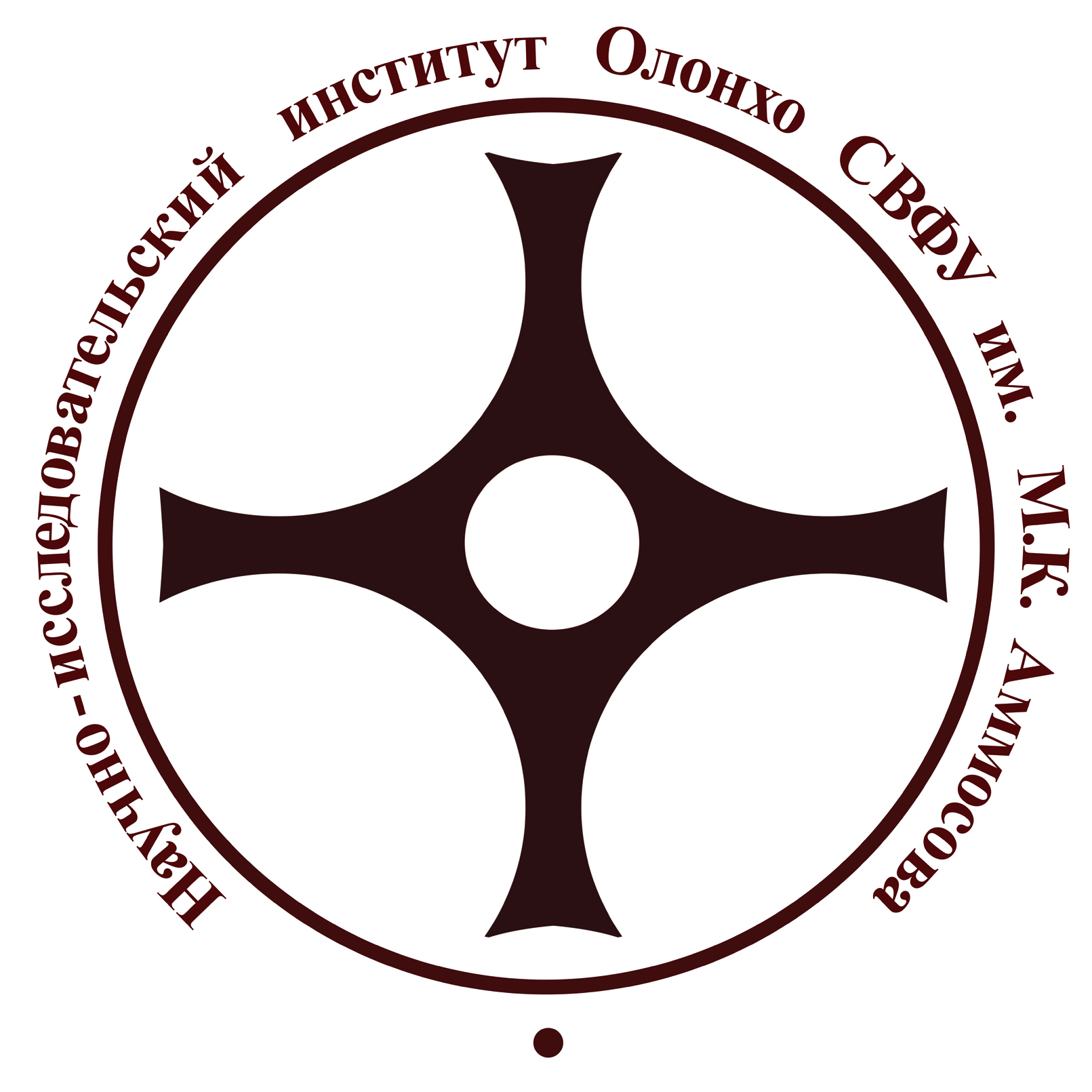 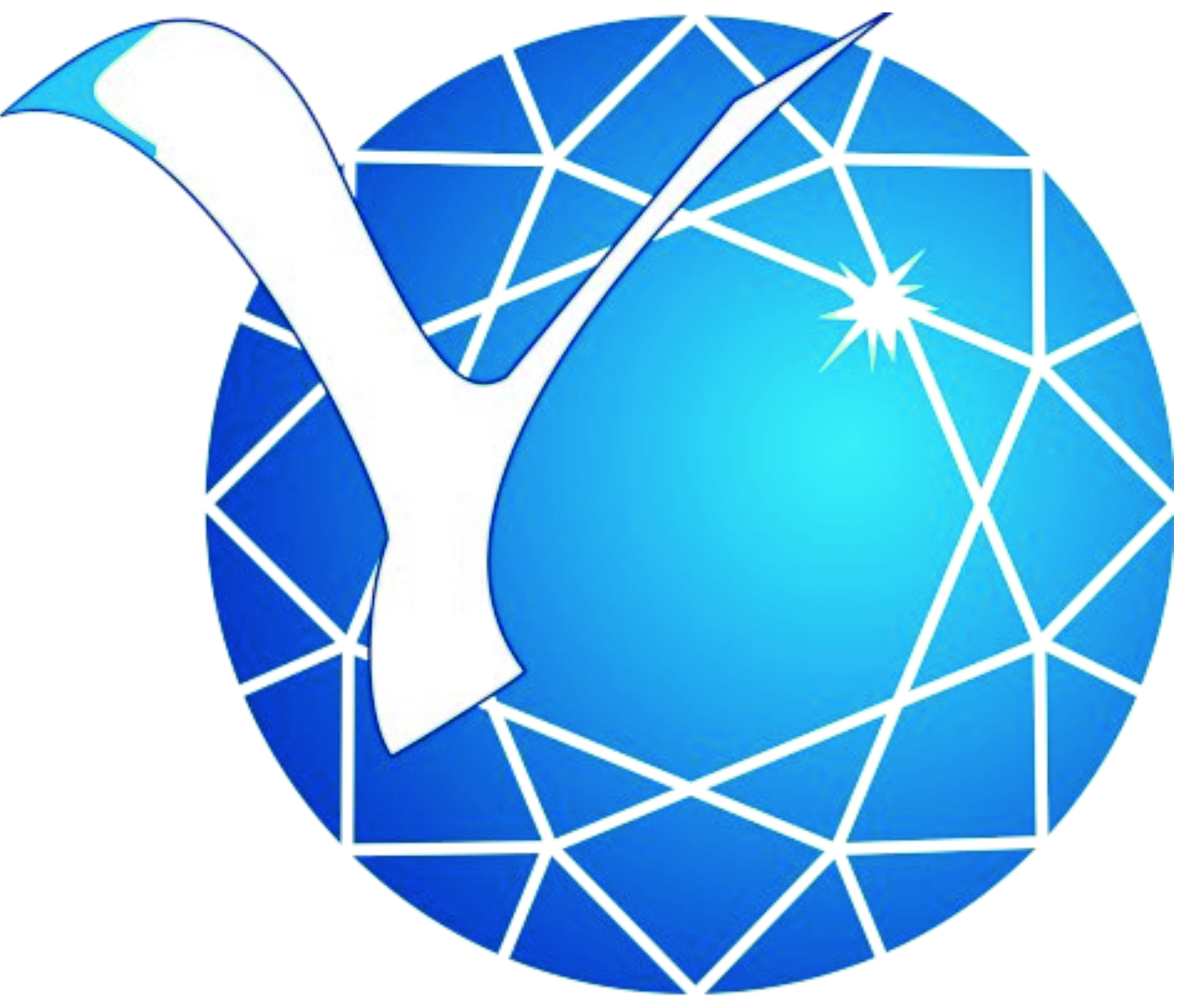 ОТЧЕТ
О НАУЧНО-ИССЛЕДОВАТЕЛЬСКОЙ 
ДЕЯТЕЛЬНОСТИ  НИИ ОЛОНХО СВФУ ИМ. М. К. АММОСОВА
2016 год
1
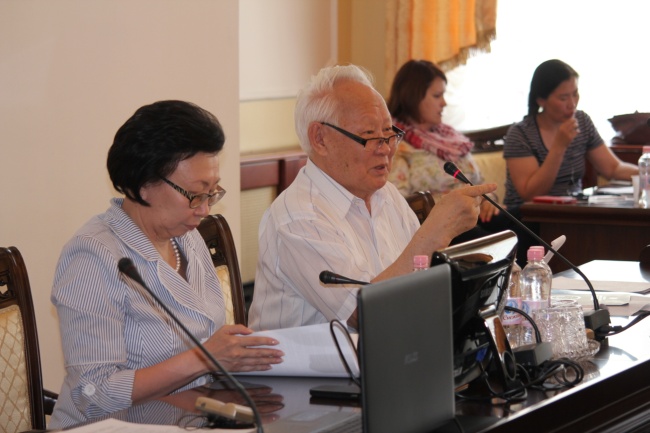 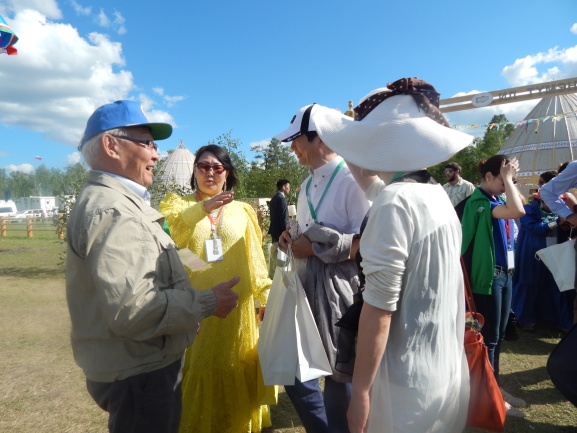 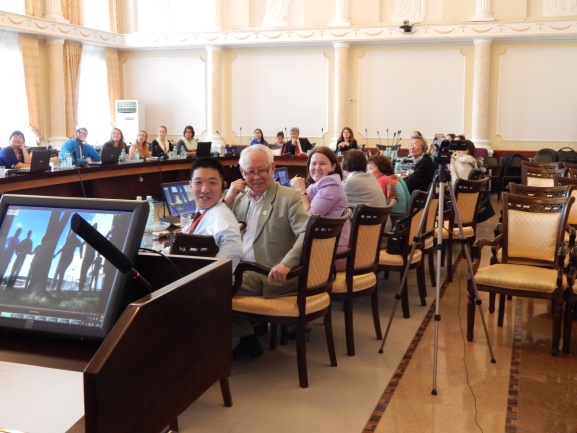 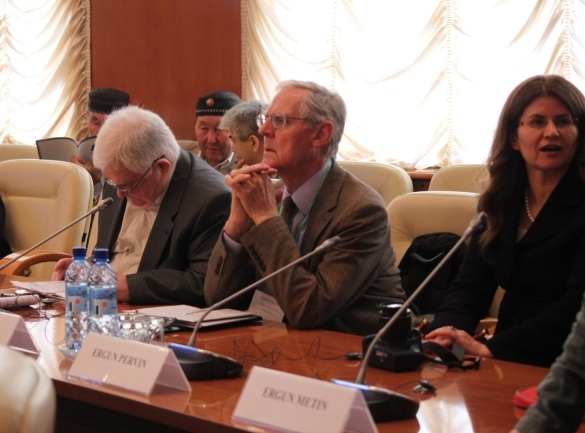 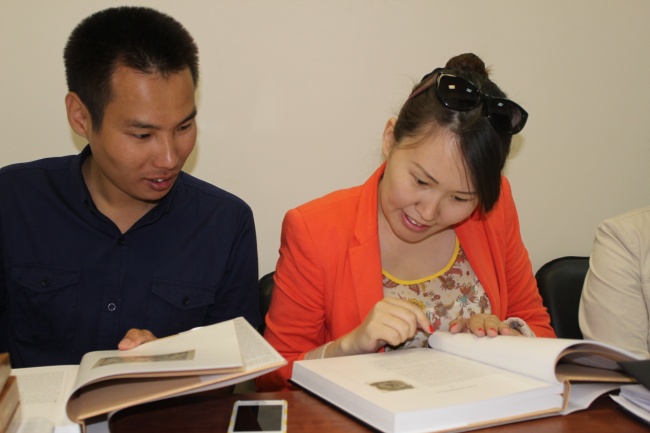 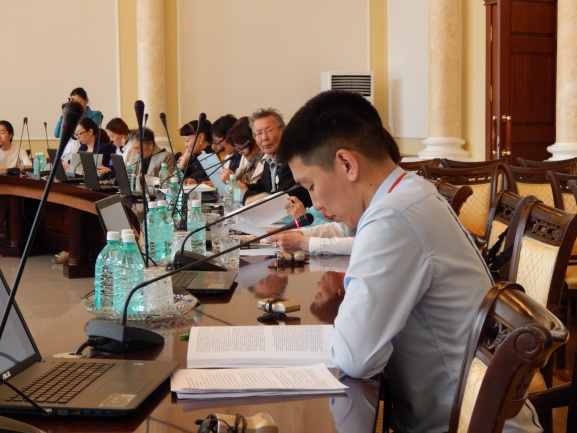 2
РЕЗУЛЬТАТЫ ВЫПОЛНЕНИЯ НИР 
«СРАВНИТЕЛЬНОЕ ИЗУЧЕНИЕ ЯКУТСКОГО ГЕРОИЧЕСКОГО ЭПОСА ОЛОНХО В КОНТЕКСТЕ ЭПОСОВ НАРОДОВ МИРА» 
ЗА 2016 ГОД
Проведены сравнительные исследования жанра, основных и второстепенных образов, сюжетно-композиционных структур, исполнительского искусства, художественно-изобразительных средств, космогонических представлений, этнокультурного контекста национальных эпосов. В сравнительных исследованиях  памятников мирового эпического наследия определяется общечеловеческая природа эпического наследия и  историко-типологическая общность эпосов, что подтверждает их особо культурный феномен.
3
РЕЗУЛЬТАТЫ ВЫПОЛНЕНИЯ НИР 
«СКАЗИТЕЛЬСКАЯ ТРАДИЦИЯ ЯКУТСКОГО ГЕРОИЧЕСКОГО ЭПОСА (XIX-XX ВВ.)» ЗА 2016 год
Изучена сказительская традиция Верхоянского улуса. Результат НИР отражен в справочнике «Верхоянские олонхосуты» (2016).
Рассмотрено творчество современного сказителя К.Н.Никифорова - Лёкёчён в плане сохранения олонхосутом сказительских традиций;
Исследованы эпические традиции в сюжетной структуре олонхо «Кётёр Мюлгюн» Д.М. Слепцова и «Эр Соготох» Г.Ф. Никулина, представляющих северные традиции сказительства; 
 Изучены способы выражения сравнения в олонхо Н.А. Абрамова «Удаганки Уолумар и Айгыр» и «Ёлбёт Бэргэн».
В рамках выполнения НИР проделена попытка исследования искусства пения ранних олонхосутов.
4
ВЫПОЛНЕНИЕ НИР ПО ГРАНТАМ И КОНКУРСАМ В 2016 г.
5
РЕЗУЛЬТАТЫ ВЫПОЛНЕНИЯ II ЭТАПА НИР 
«ЯКУТСКИЙ ГЕРОИЧЕСКИЙ ЭПОС ОЛОНХО В КОНТЕКСТЕ МИРОВОЙ ЭПИЧЕСКОЙ ЭНЦИКЛОПЕДИCТИКИ»  (2015-2017)
(ГРАНТ РГНФ НОМЕР ПРОЕКТА:15-04-00496)
Проведена классификация статей от буквы «Е» до «П», состоящих из понятий, терминов и выражений в якутском эпосе, а также информаций, имеющих отношение к якутскому эпосу;
Всего около 70  памятников олонхо стали основными источниками составления научных статей II тома Энциклопедии.
Из собранного большого материала отобрано и в настоящий том включено 485 энциклопедических статей по разделам: 
«Олонхо - якутский героический эпос»; «Олонхосуты»;«Персонажи и образы»; «Эпические универсалии (Общие понятия и этнонимия)»; «Топонимы»; «Олонховедение. Общие вопросы»;  «Музыкально-песенные особенности олонхо»;  «Язык и поэтика олонхо. Художественно-изобразительные средства»;  «Персоналии, внесшие значительные вклад в собирании,  изучении, сохранении, популяризации олонхо»; «Труды и сборники по олонхо»; «Организации, занимающиеся изучением, сохранением, популяризацией олонхо»;  «Мероприятия и экспедиции» (буквы Е-П).
6
При финансовой поддержке гранта «Академическая мобильность НОФМУ РС(Я)» для накопления опыта по составлению региональных энциклопедий пройдена стажировка в ГАУ Республики Башкортостан в Научно-издательском комплексе «Башкирская энциклопедия» (г. Уфа).
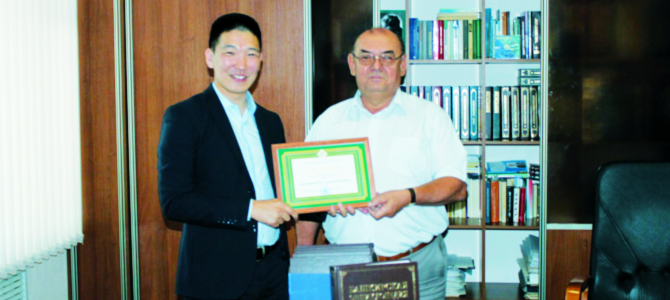 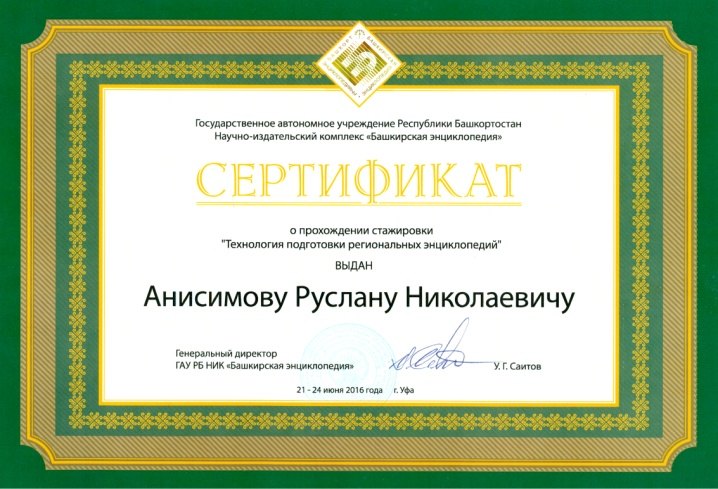 7
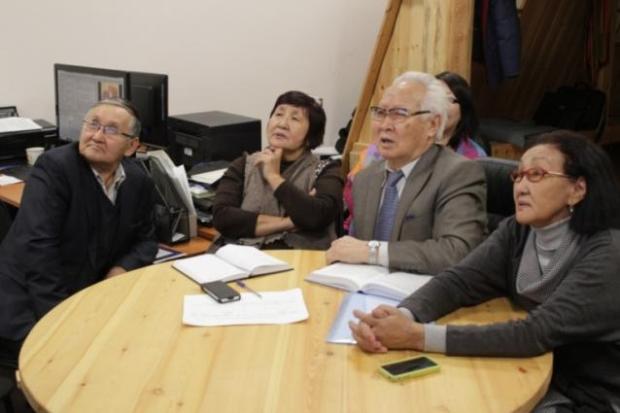 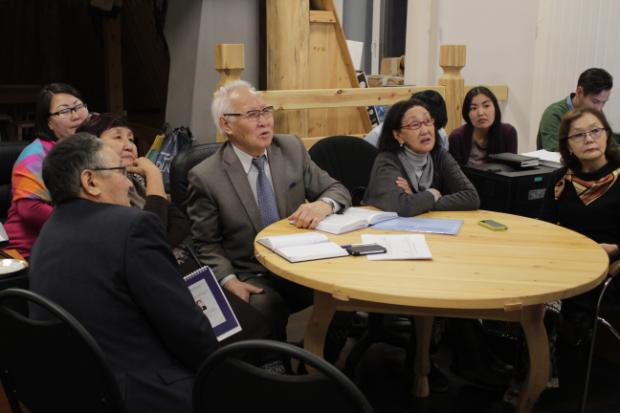 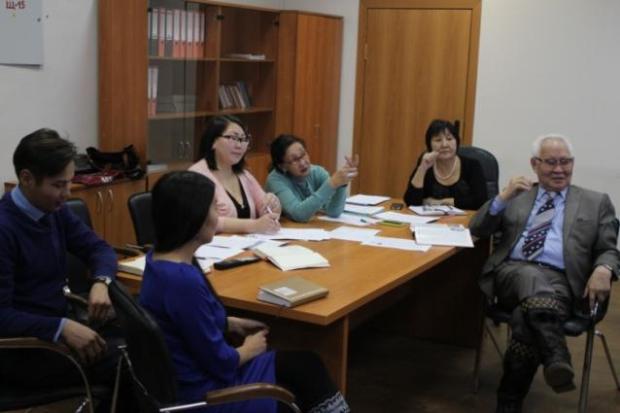 8
НИР «АНАЛИЗ СОВРЕМЕННОГО СОСТОЯНИЯ ИЗУЧЕНИЯ ЭПИЧЕСКИХ ТРАДИЦИЙ КОРЕННЫХ НАРОДОВ ЯКУТИИ  (САХА И ЭВЕНОВ): МОНИТОРИНГ, 
ПРАВОВЫЕ И МЕТОДИЧЕСКИЕ ОСНОВЫ СОХРАНЕНИЯ,  ИНФОРМАЦИОННЫЕ СИСТЕМЫ И ЦИФРОВЫЕ АРХИВЫ». ПРОЕКТ В РАМКАХ НАПРАВЛЕНИЯ №3 ПРОГРАММЫ КОМПЛЕКСНЫХ НАУЧНЫХ ИССЛЕДОВАНИЙ  В РЕСПУБЛИКЕ САХА (ЯКУТИЯ)
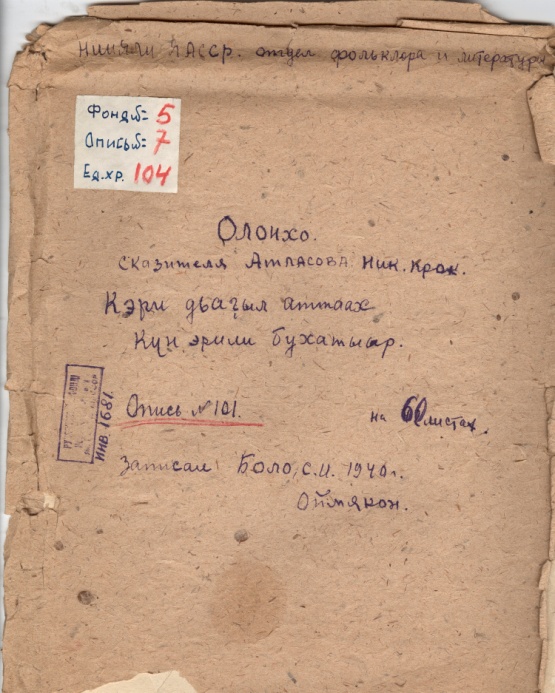 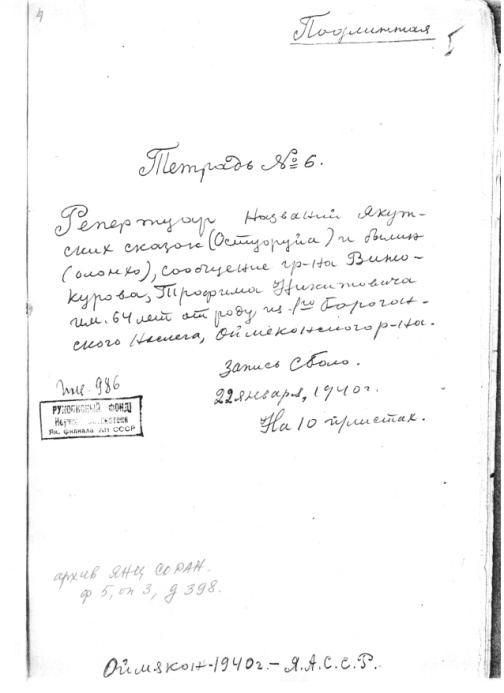 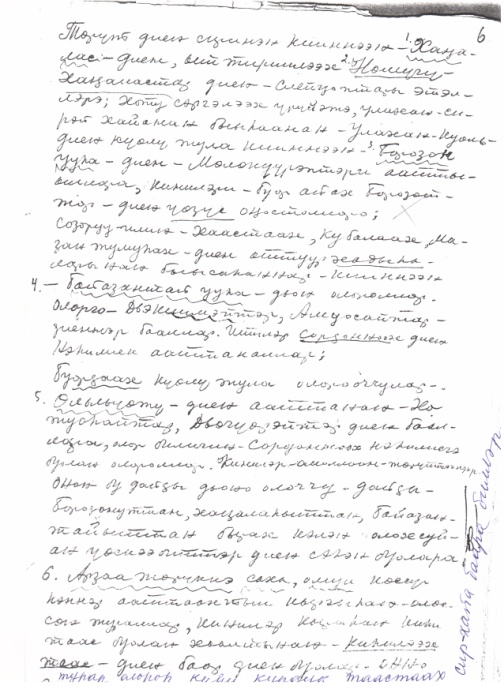 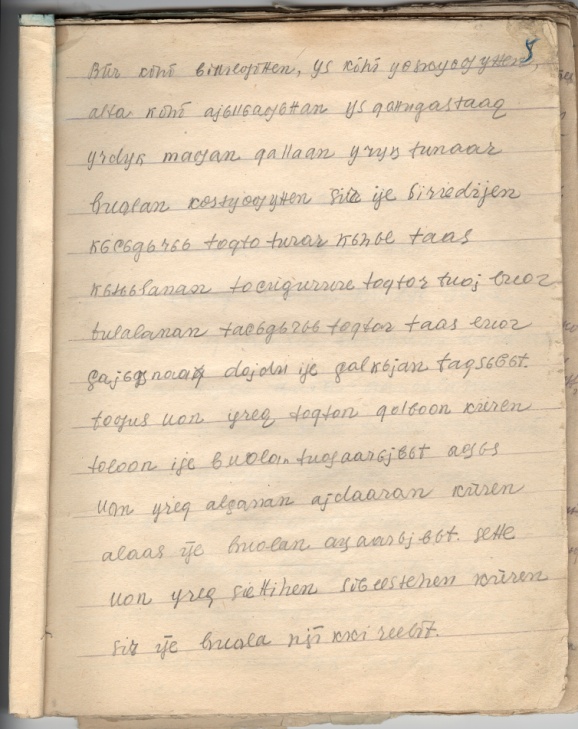 9
РЕЗУЛЬТАТЫ ВЫПОЛНЕНИЯ I ЭТАПА НИР
«ЭПИКО-ФОЛЬКЛОРНОЕ НАСЛЕДИЕ НАРОДОВ АРКТИЧЕСКОЙ И СУБАРКТИЧЕСКОЙ ЗОНЫ СЕВЕРО-ВОСТОКА РОССИИ: ТРАНСФОРМАЦИЯ КУЛЬТУРНОГО ПРОСТРАНСТВА, ЦИФРОВЫЕ АРХИВЫ, ИНФОРМАЦИОННАЯ СИСТЕМА»
ПО ГРАНТУ РФФИ (НОМЕР ПРОЕКТА: 16-06-00505)
10
Разработаны технологии сканирования и создания 3D модели объекта материального культурного наследия в зависимости от материала и формы (кожа, кость, мех, металл, дерево и т.д.).
Проведены работы по 3D моделированию (созданию точных пространственных цифровых копий) образцов материальной культуры методами лазерного и фотограмметрического сканирования для сохранения и изучения объектов материального культурного наследия северных этносов, хранящихся в краеведческих музеях и у частных лиц.
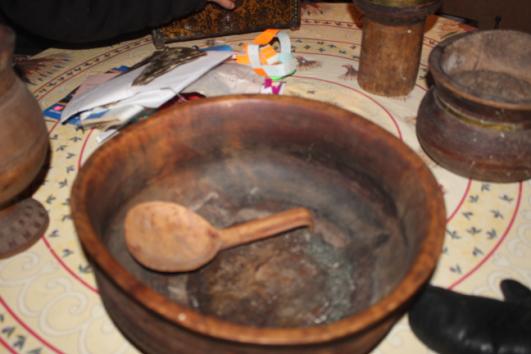 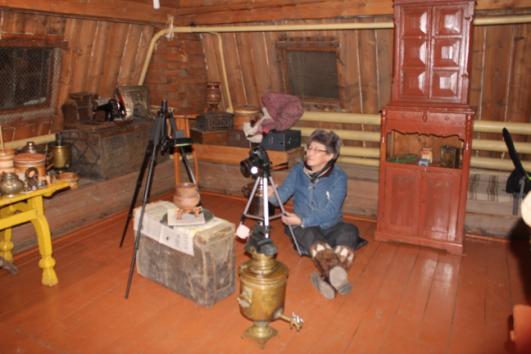 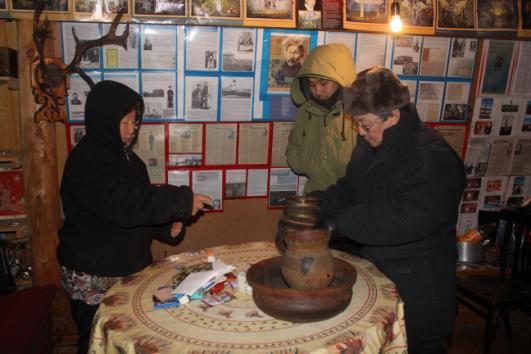 11
«ЭПИКО-ФОЛЬКЛОРНОЕ НАСЛЕДИЕ НАРОДОВ АРКТИЧЕСКОЙ 
И СУБАРКТИЧЕСКОЙ ЗОНЫ СЕВЕРО-ВОСТОКА РОССИИ: ТРАНСФОРМАЦИЯ КУЛЬТУРНОГО ПРОСТРАНСТВА, 
ЦИФРОВЫЕ АРХИВЫ, ИНФОРМАЦИОННАЯ СИСТЕМА»
Экспедиционные исследования в Верхоянском улусе РС(Я)
Маршрут проведения экспедиции: 
п. Батагай – г. Верхоянск – с. Сайдыы, - с. Табалах.
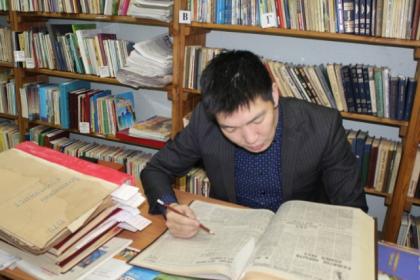 Цель исследования – комплексное изучение традиций и современного бытования устного, нематериального и материального культурного наследия региона, региональных особенностей
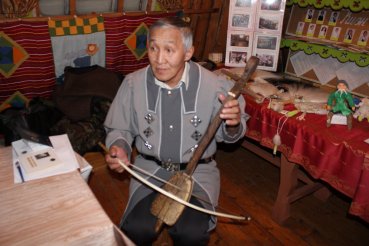 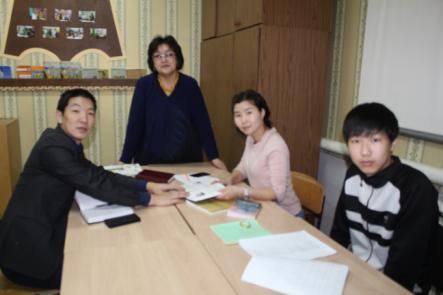 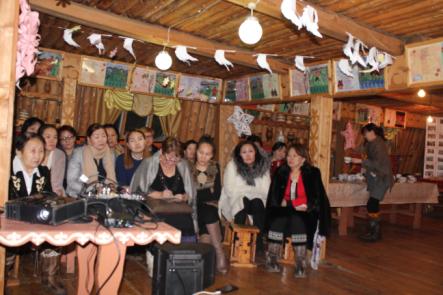 12
«ЭПИКО-ФОЛЬКЛОРНОЕ НАСЛЕДИЕ НАРОДОВ АРКТИЧЕСКОЙ 
И СУБАРКТИЧЕСКОЙ ЗОНЫ СЕВЕРО-ВОСТОКА РОССИИ: ТРАНСФОРМАЦИЯ КУЛЬТУРНОГО ПРОСТРАНСТВА, 
ЦИФРОВЫЕ АРХИВЫ, ИНФОРМАЦИОННАЯ СИСТЕМА»
Экспедиционные исследования в Оймяконском 
и Томпонском улусах РС(Я)
Маршрут проведения экспедиции: 
Оймяконский район, с. Томтор, - с. Оймякон, с. Орто-Балаган - Томпонский район, п. Хандыга, - с. Крест-Хальджай, - с. Мегино-Алдан.
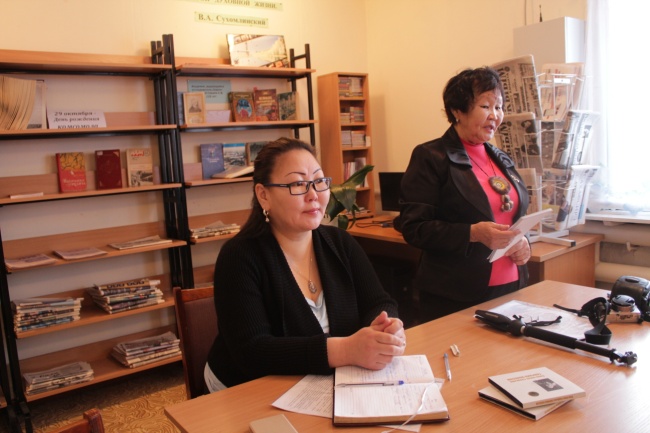 Цель исследования – комплексное изучение традиций и современного бытования устного, нематериального и материального культурного наследия региона, региональных особенностей
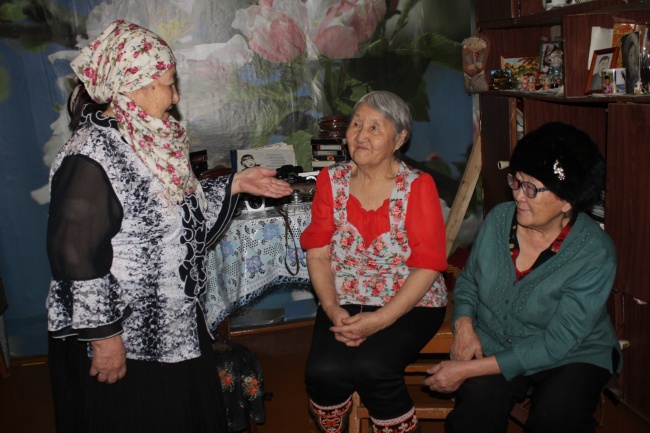 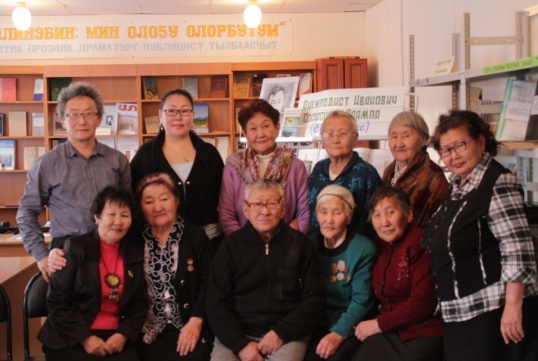 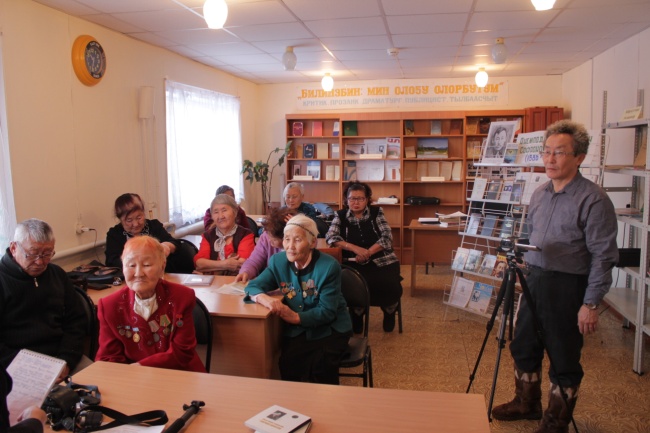 13
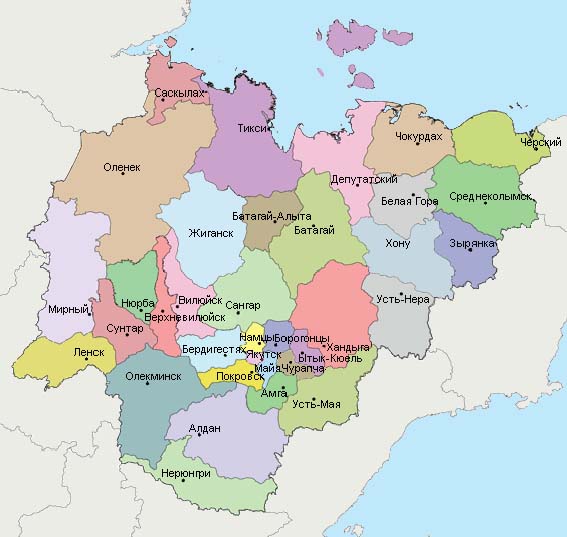 ПОЛЕВЫЕ ИССЛЕДОВАНИЯ И ЭКСПЕДИЦИИ 
С 2012 ПО 2016 гг. 
В РЕСПУБЛИКЕ САХА (ЯКУТИЯ)
Верхоянский район: маршрут – г. Верхоянск, п. Батагай, с. Сайдыы, с. Табалаах, с. Борулаах.
Оймяконский район: маршрут – с. Томтор, с. Оймякон, с. Орто-Балаган. 
Томпонский район: маршрут – п. Хандыга, с. Крест-Хальджай, с. Мегино-Алдан.
14
ПУБЛИКАЦИОННАЯ АКТИВНОСТЬ НИИ ОЛОНХО СВФУ 
ЗА 2016 г.
15
УЧАСТИЕ В  МЕЖДУНАРОДНЫХ И ВСЕРОССИЙСКИХ НАУЧНЫХ КОНФЕРЕНЦИЯХ
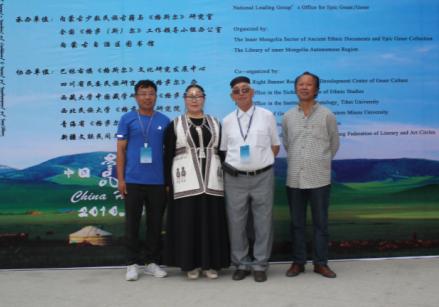 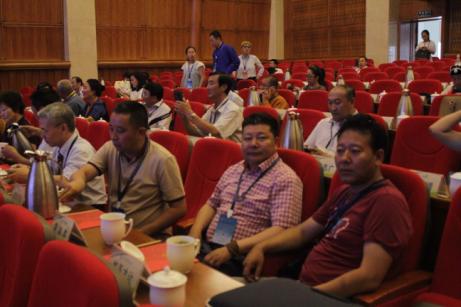 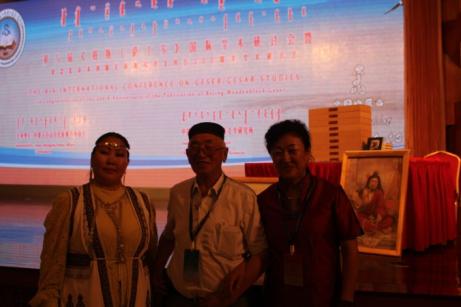 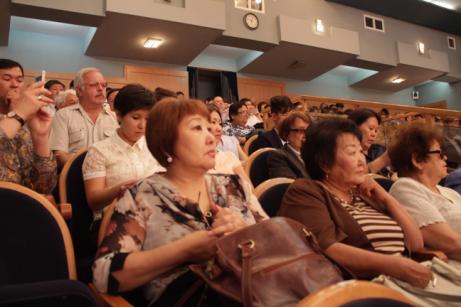 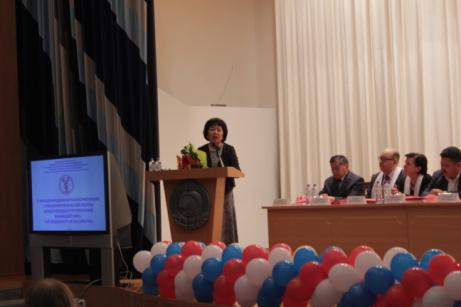 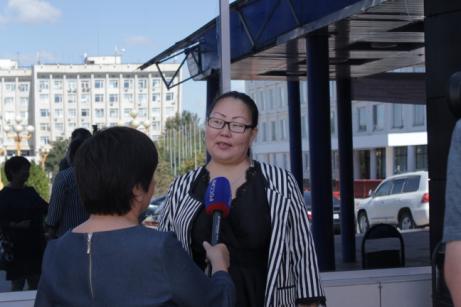 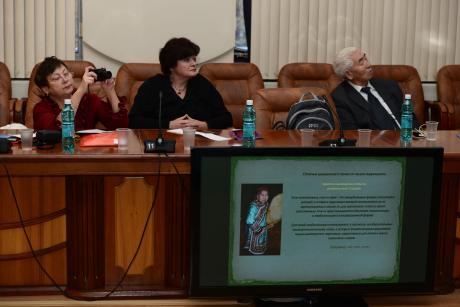 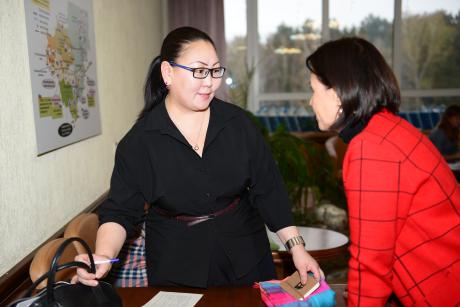 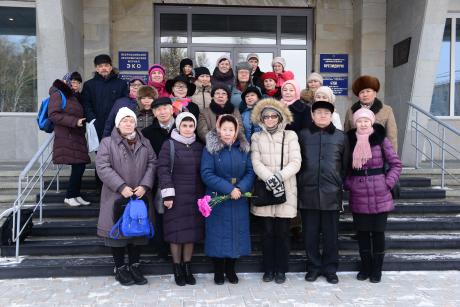 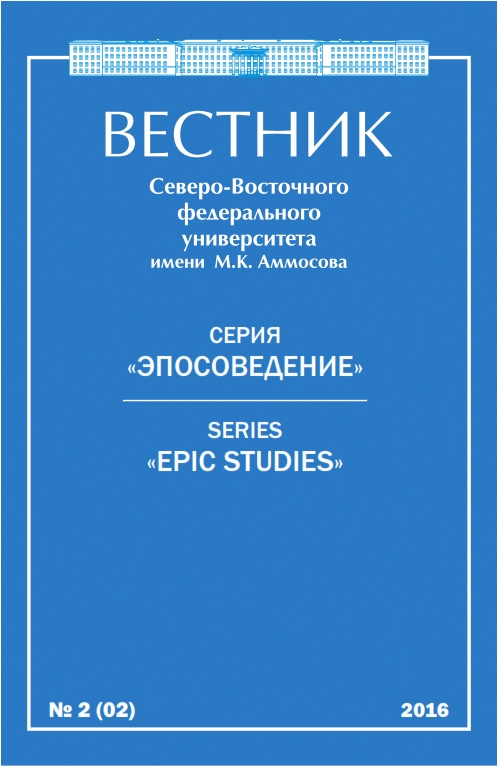 ВЫПУСК ИНСТИТУТОМ СЕРИИ НАУЧНОГО РЕЦЕНЗИРУЕМОГО ЖУРНАЛА 
«ВЕСТНИК СЕВЕРО-ВОСТОЧНОГО ФЕДЕРАЛЬНОГО УНИВЕРСИТЕТА имени М.К. АММОСОВА» «ЭПОСОВЕДЕНИЕ »
17
ОБЪЕМ ФОТО И ВИДЕОМАТЕРИАЛОВ 
ПО МЕРОПРИЯТИЯМ ОЛОНХО
18
ОРГАНИЗАЦИЯ НАУЧНЫХ МЕРОПРИЯТИЙ
Республиканский научно-методический форум  «Олонхо тыла-Ийэ тыл», 
посвященный Декаде родного языка и письменности в Республике Саха (Якутия). 
Дата и место проведения: 18-19 февраля 2016 г., 
с. Верхневилюйск, Верхневилюйский район РС(Я).
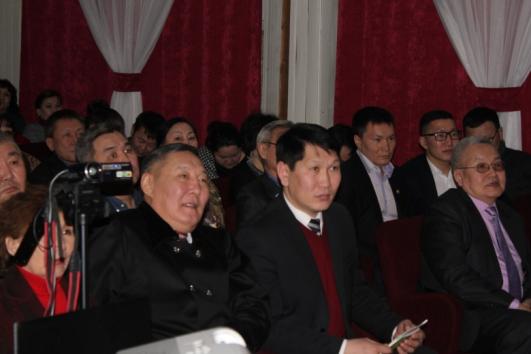 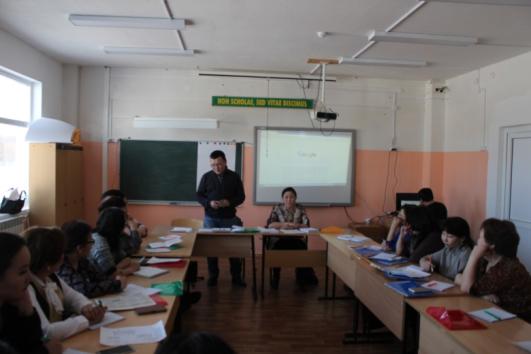 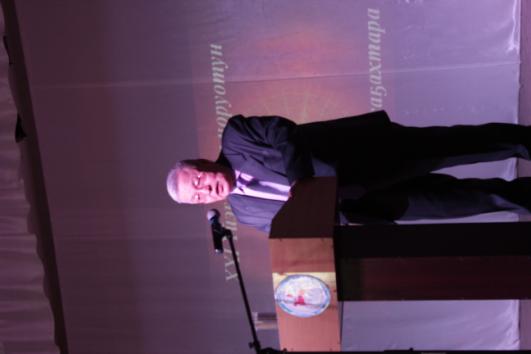 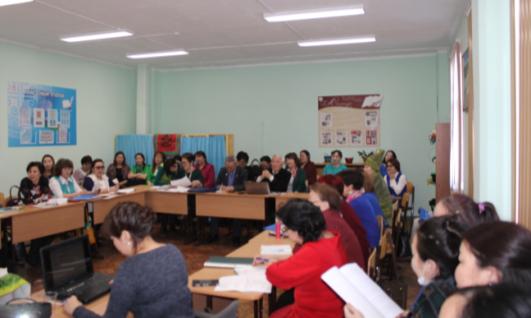 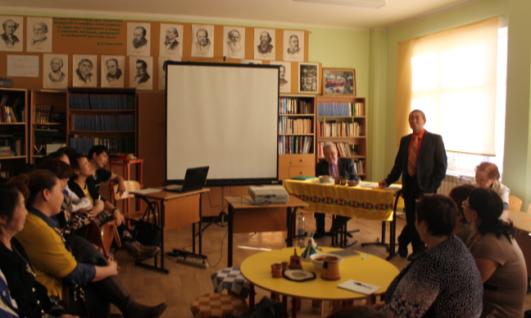 19
ОРГАНИЗАЦИЯ НАУЧНЫХ МЕРОПРИЯТИЙ
Региональная научно-методическая конференция 
«Эҥсиэли хочотугар Олоҥхо Ыһыаҕа».
Дата и место проведения: 11 октября 2016 г., 
с. Нам, Намский район РС(Я).
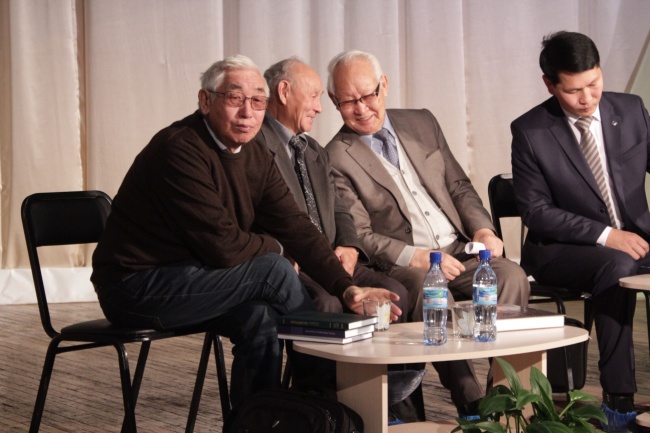 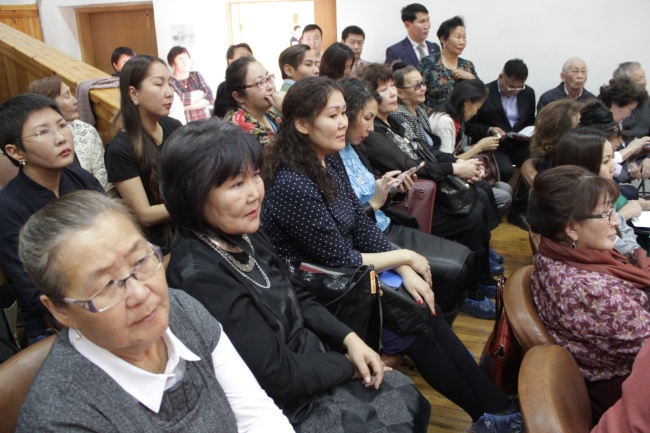 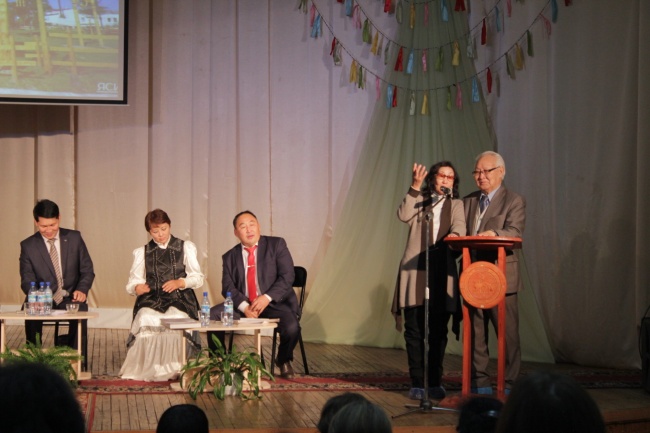 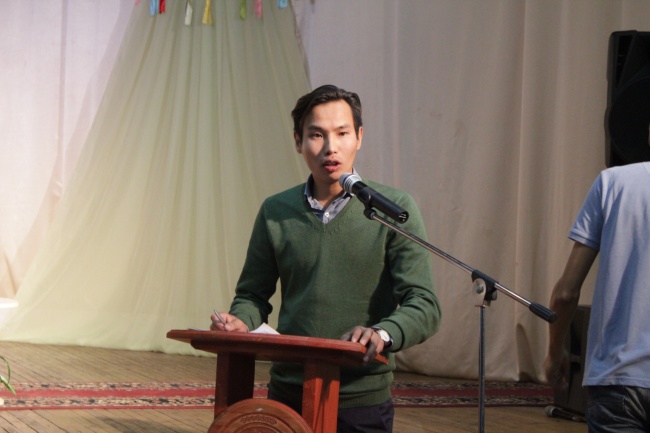 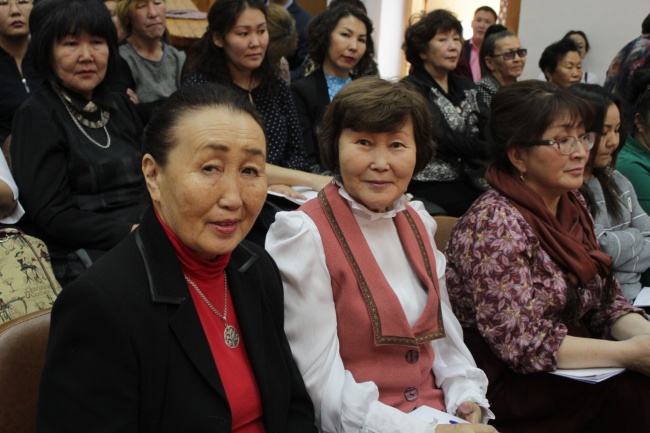 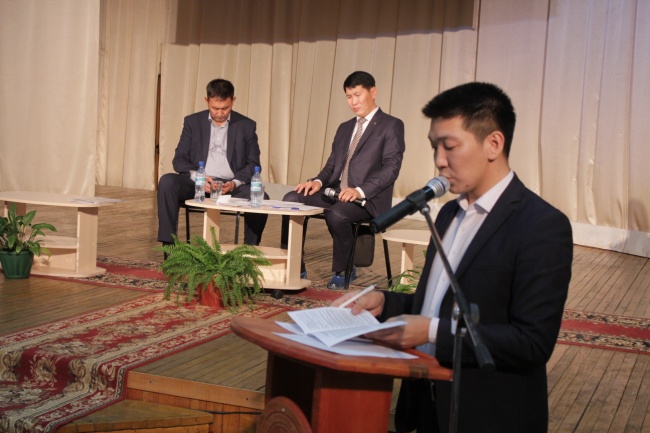 20
ОРГАНИЗАЦИЯ НАУЧНЫХ МЕРОПРИЯТИЙ
Республиканская научно-практическая конференция 
«Олоҥхо Ыһыаҕа: төрүт үгэс, сөргүтүү, үйэтитии».
Дата и место проведения: 5-6 декабря 2016 г., 
г. Вилюйск, Вилюйский район РС(Я).
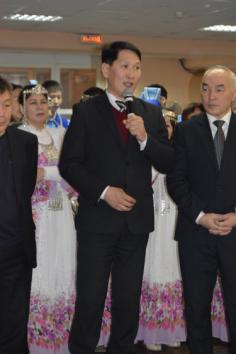 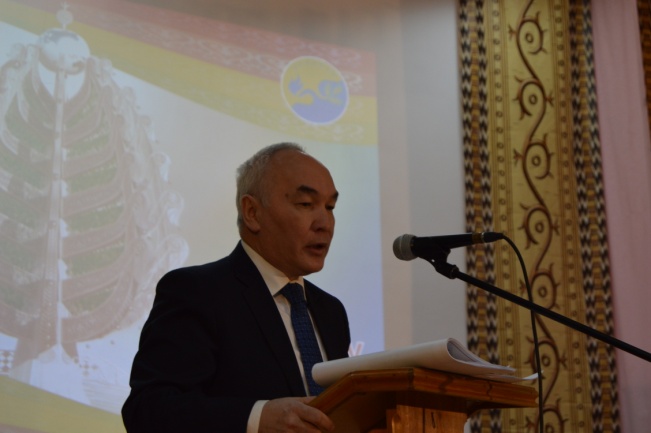 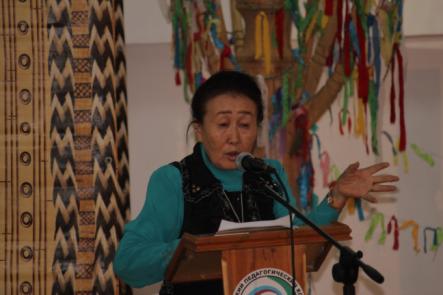 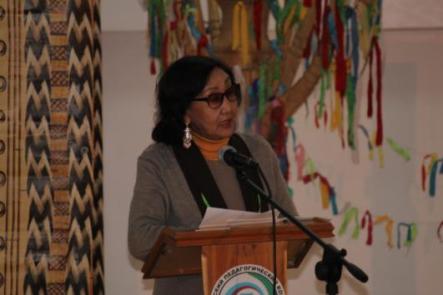 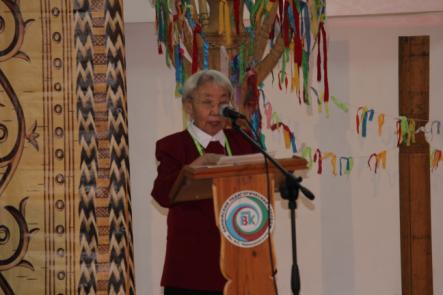 21
ЭПИЧЕСКОЕ НАСЛЕДИЕ В СОВРЕМЕННЫХ УСЛОВИЯХ
Цель: изучение актуальных вопросов сохранения эпических традиций саха на современном этапе.
В соответствии с целью выделяются следующие задачи:
изучить закономерности функционирования эпического творчества якутского олонхо;
выявить устойчивые и вариативные конструкции в процессе становления эпического памятника;
составить методическую программу по сохранению и развитию сказительского искусства якутского олонхо;
объединить усилия молодежи, специалистов, знатоков, энтузиастов, любителей и общественных объединений для возрождения, увековечения и пропаганды традиционного устного исполнения якутского героического эпоса олонхо.
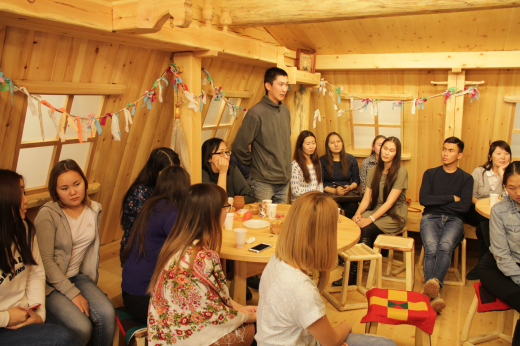 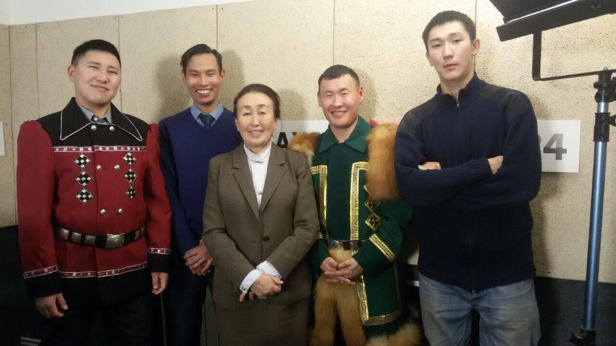 22
ЭПИЧЕСКОЕ НАСЛЕДИЕ В СОВРЕМЕННЫХ УСЛОВИЯХ
23
Благодарим 
за внимание!
24